внеурочная деятельность
Фигурное плавание
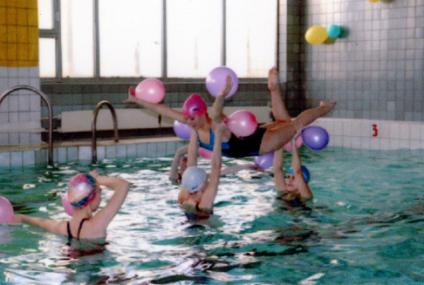 «Человек не воспитывается по частям,
он создается синтетически всей суммой влияний, которым подвергается»
                                                                            А.С.Макаренко
Данильченко Галина Борисовна, инструктор по физической культуре БОУ г.Омска"Средняя общеобразовательная школа № 61".Омск 2013 .
Проблемы и Цели
Проблемы
Цели
Как оценить деятельность учащихся в различных направлениях?
Физическое развитие детей
Какие оценочные процедуры при этом используются?
Tехническая подготовка
Личностный рост  при  условиях, инициирующих детское творчество
Какие способы оценивания применяются во внеурочной деятельности?
Объекты оценивания
Действия
Регулятивные
Личностные
Познавательные
Коммуникативные
Способы оценивания
Самооценка
Ведение дневника
        достижений
Критериальная оценка
Самоконтроль
Саморегуляция
Взаимоконтроль
Самооценка
Наблюдения
Обсуждение
Оценки
Самооценка
Критериальная оценка
Оценочные процедуры, применяемые во внеурочной деятельности
Качественная оценка
Колличественная оценка
*Критериальная система оценки
*Анализ продуктов деятельности
*Результаты наблюдений
*Оценочный лист
*Рейтинговая оценка*Портфолио
«Фигурное плавание»   (2 класс)
Тема: « Модификационное  и композиционное плавание»  
Раздел программы: «Фигурное плавание»
Тип занятия: занятие развивающего контроля
Задачи:
Закрепить умение плавать с применением базового, опорного гребка
Познакомиться с плаванием в «группировке»
Использовать изученные элементы в групповых  комбинациях.
Включаться в оценочные, рефлексивные действия.
Воспитывать двигательные и эстетические кондиции.
Цель занятия: 
Демонстрация способности младших школьников к контрольно-
      оценочной самостоятельности.
Умение взаимодействовать во время занятия.
Стремление к созидательной деятельности.
Оборудование:
Вопросы для анализа экспертной группы.
Алгоритм самооценки.
Оценочная таблица «Рейтинг оценки активности на занятии».
Целеполагание
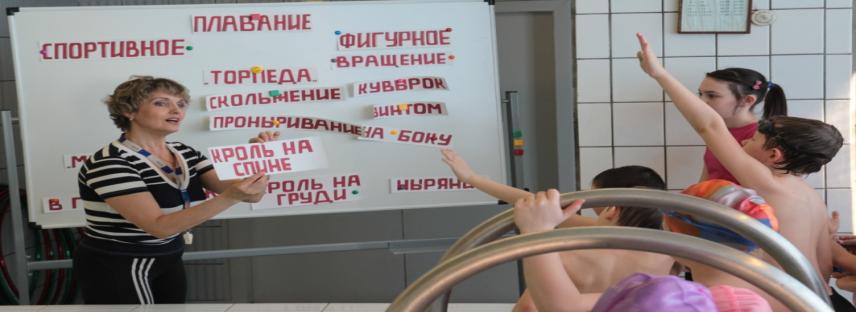 Находят  неизвестное понятие.

 Пытаются дать характеристику понятию (Плавание в “группировке”).
 
Ставят задачу занятия.
Выполняют упражнение с целью самоконтроля .
 Оценивают себя: *” Все получилось” , *” Не все  получилось”
Самооценка: «ТОРПЕДА » НА БОКУ
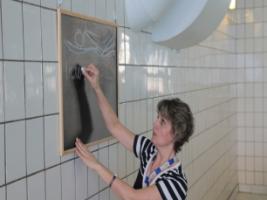 ОПРЕДЕЛЯЮТ КРИТЕРИИ:
Активная работа ног в боковой плоскости
Прямые руки вытянуты вдоль тела: одна  ладонь- на воде, вторая -на бедре
Ухо -на руке, взгляд- «в потолок».
Верхнее плечо –«в потолок»,подбородок - у плеча.
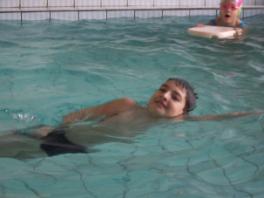 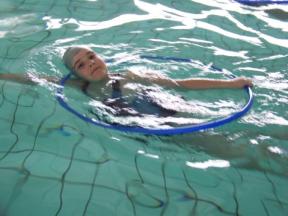 Торпеда на боку:
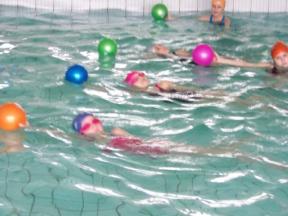 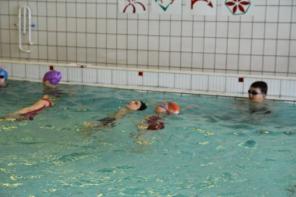 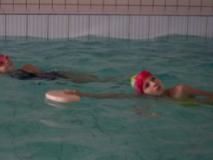 Самооценка: плавание в «группировке» на спине
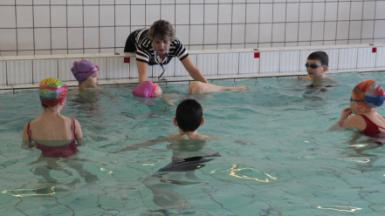 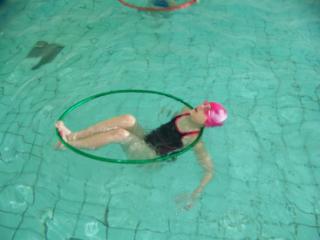 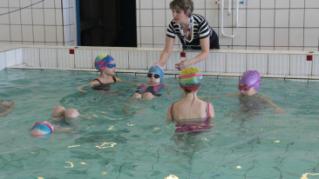 Oпробование выполнения упражнения (с помощью учителя)
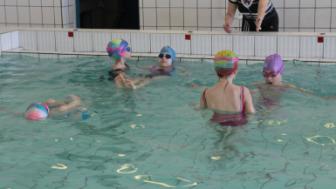 Взаимопомощь
(поддерживают друг друга)
Взаимооценка :Творческое задание
Kомпозиция
«Карусель»
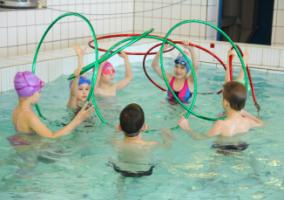 Kомпозиция  
«Цветок»
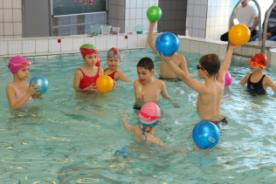 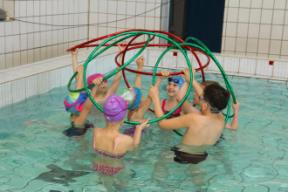 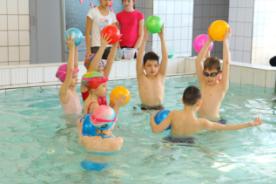 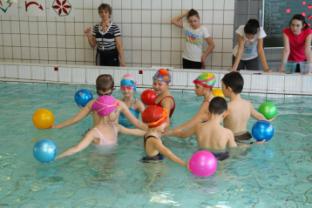 Oценивание с аргументацией:
отражение темы,
эстетическое оформление,
наполненность, применение  ранее  изученных упражнений фигурного плавания,
позитивное взаимодействие.
композиционное упражнение
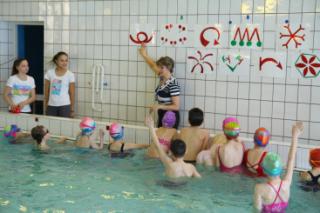 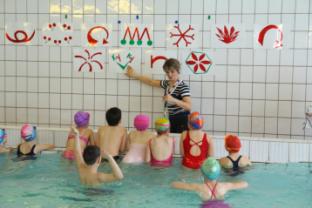 Невербальная помощь обучающимся (умение читать схему)
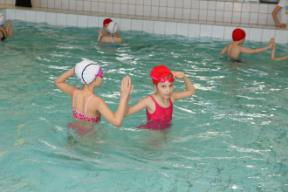 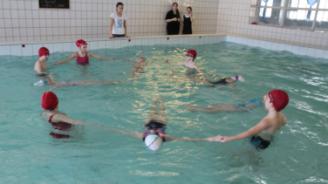 Выбор экспертной группы. “Взгляд со стороны”:

Последовательность в соответствием со схемой
Эстетичность
Качество выполнения
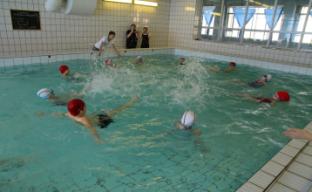 Рефлексия
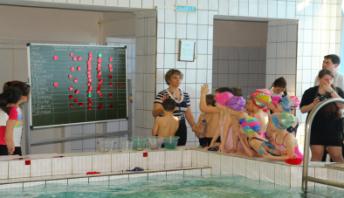 Отвечают на  Вопросы:
чему я научился на занятии…
что нового узнал…
что самое удачное ,что самое трудное
пожелание себе
Оценочная (рейтинговая )таблица активности  на занятии.
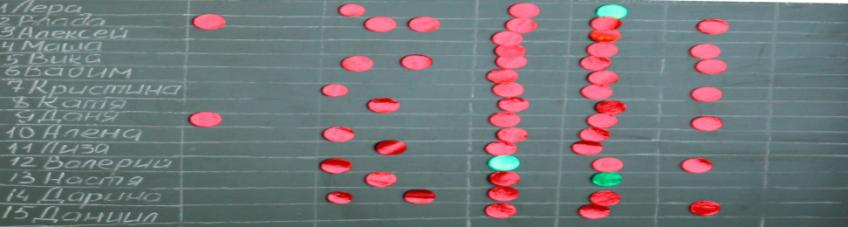 Рефлексия
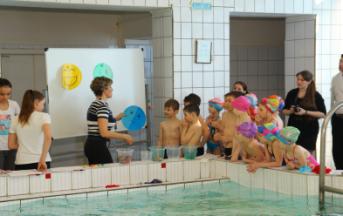 Отмечают  настроение:

-Я доволен собой, у меня все получилось!
-Было трудно, но я справился!
-Мне нужна помощь!
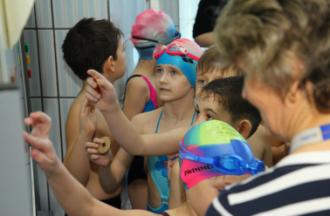 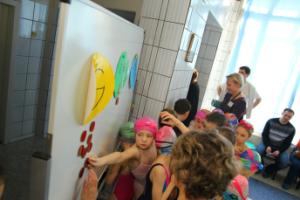 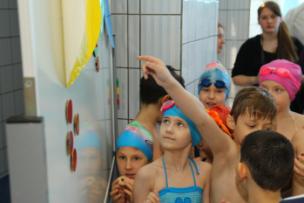 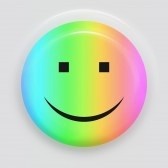 спасибо за внимание!